Игра для  закрепления материала по обучению грамоте  для детей 6-7 лет«Я с грамотой дружу!»
Разработала: Колесникова Ю.Л.
 учитель-логопед МБДОУ «Детский сад комбинированного вида № 108»                  г. Курска
Правила игры
Правила игры.
Цель игры: закрепление пройденного материала по обучению грамоте у детей 6-7 лет.
       Данная дидактическая игра предназначена для выполнения детьми совместно со взрослыми, в том числе для выполнения дома детьми совместно с родителями.
 Правила игры:
 Слайд 1: для того, чтобы начать игру необходимо нажать на стрелку Старт
 Слайд 2: выбрать раздел из списка
 ЗВУКИ – материал для нахождения определенного звука в слове  по данной характеристике.
 СЛОВА – материал для звукового анализа слов.
 СЛОГИ – материал для определения количества слогов в словах.
 ПРЕДЛОЖЕНИЯ – материал для определения количества слов в предложении и  нахождения схемы предложения.
          Играющий выбирает любой раздел кликнув на его название курсором. В каждом разделе играющему предлагается выбрать один правильный ответ из предложенных, при правильном выборе играющий переходит к новому заданию данного раздела. После завершения играющим каждого раздела, и, при условии правильного выполнения заданий данного раздела, появляется слайд с надписью "Отличный результат» и стрелкой "вернуться в начало».
Слайд: «Отличный результат». Чтобы продолжить игру необходимо нажать на стрелку «вернуться в начало». Играющий возвращается к Слайду 3 и может выбрать любой раздел игры.
СТАРТ
Выбери раздел:
ЗВУКИ
СЛОВА
СЛОГИ
ПРЕДЛОЖЕНИЯ
Выбери слово, которое начинается с гласного звука
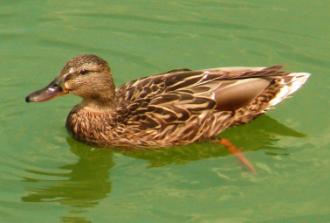 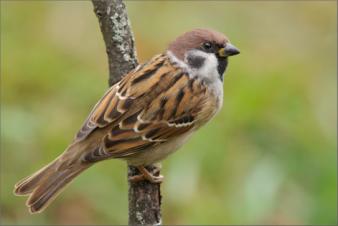 Вернуться в начало
Выбери слово, которое начинается с мягкого согласного звука
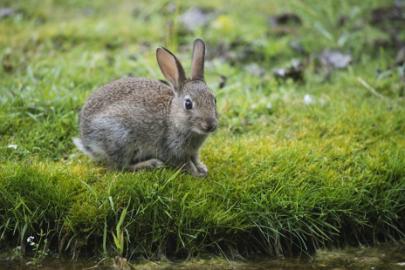 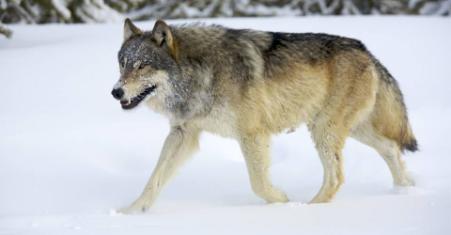 Вернуться в начало
Выбери слово, которое начинается с твердого согласного звука
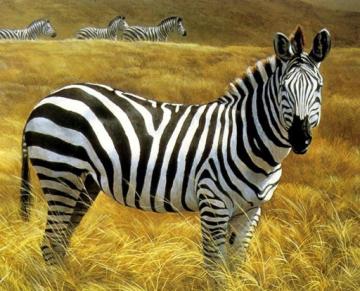 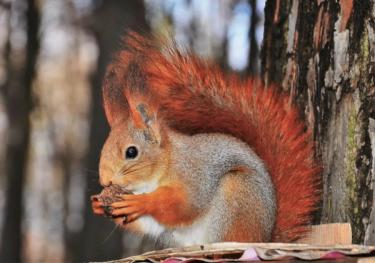 Вернуться в начало
Выбери слово, которое начинается со звонкого согласного звука
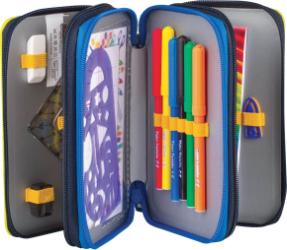 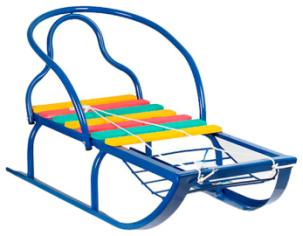 Вернуться в начало
Выбери слово, которое начинается с глухого согласного звука
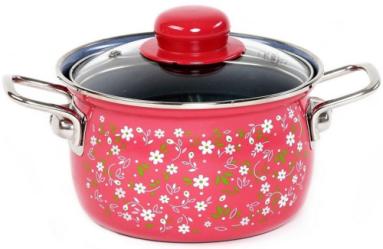 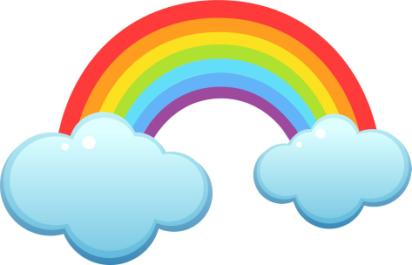 Вернуться в начало
Выбери слово, в котором последний звук -  гласный.
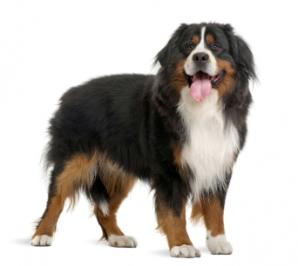 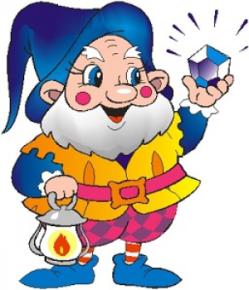 Вернуться в начало
Выбери слово, в котором последний звук согласный мягкий.
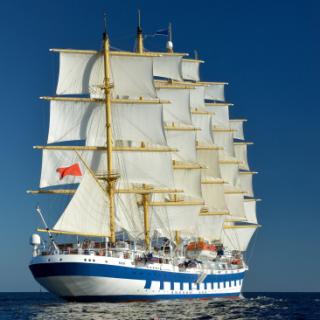 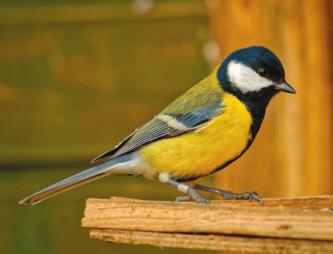 Вернуться в начало
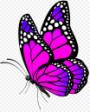 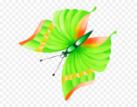 ОТЛИЧНЫЙ РЕЗУЛЬТАТ!
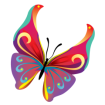 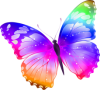 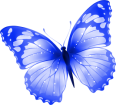 Вернуться в начало
Выбери подходящую схему к слову
КОТ
Вернуться в начало
Выбери подходящую схему к слову
КИТ
Вернуться в начало
Выбери подходящую схему к слову
ИВА
Вернуться в начало
Выбери подходящую схему к слову
ЛОСЬ
Вернуться в начало
Выбери подходящую схему к слову
СОВА
Вернуться в начало
Выбери подходящую схему к слову
ЛИСА
Вернуться в начало
Выбери подходящую схему к слову
ОКНО
Вернуться в начало
Выбери подходящую схему к слову
ЛИМОН
Вернуться в начало
Выбери подходящую схему к слову
ШАПКА
Вернуться в начало
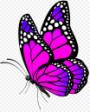 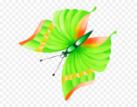 ОТЛИЧНЫЙ РЕЗУЛЬТАТ!
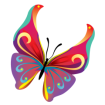 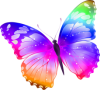 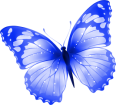 Вернуться в начало
Сколько слогов в слове? Выбери подходящую схему.
СЛОН
Вернуться в начало
Сколько слогов в слове? Выбери подходящую схему.
ЧЕРЕПАХА
Вернуться в начало
Сколько слогов в слове? Выбери подходящую схему.
ЖИРАФ
Вернуться в начало
Сколько слогов в слове? Выбери подходящую схему.
КЛУБНИКА
Вернуться в начало
Сколько слогов в слове? Выбери подходящую схему.
ТРАМВАЙ
Вернуться в начало
Сколько слогов в слове? Выбери подходящую схему.
КУБИКИ
Вернуться в начало
Сколько слогов в слове? Выбери подходящую схему.
ГРИБ
Вернуться в начало
Сколько слогов в слове? Выбери подходящую схему.
ЗМЕЯ
Вернуться в начало
Сколько слогов в слове? Выбери подходящую схему.
КУКУРУЗА
Вернуться в начало
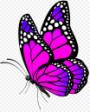 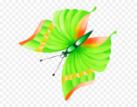 ОТЛИЧНЫЙ РЕЗУЛЬТАТ!
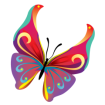 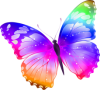 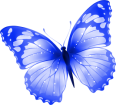 Вернуться в начало
Сколько слов в предложении? Выбери цифру.
1
2
3
4
Мальчик спит.
5
Вернуться в начало
Сколько слов в предложении? Выбери цифру.
1
2
3
4
Дети лепят снеговика из снега.
5
Вернуться в начало
Сколько слов в предложении? Выбери цифру.
1
2
3
4
Девочка пьёт апельсиновый сок.
5
Вернуться в начало
Сколько слов в предложении? Выбери цифру.
1
2
3
4
Морозно.
5
Вернуться в начало
Сколько слов в предложении? Выбери цифру.
1
2
3
4
Собака грызёт косточку.
5
Вернуться в начало
Выбери подходящую  схему предложения.
?
?
Дима любит мороженое?
Вернуться в начало
Выбери подходящую  схему предложения.
Кошка Мурка лакает молоко.
Вернуться в начало
Выбери подходящую  схему предложения.
!
Вот это арбуз!
Вернуться в начало
Выбери подходящую  схему предложения.
Наступила осень.
Вернуться в начало
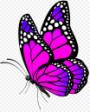 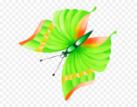 ОТЛИЧНЫЙ РЕЗУЛЬТАТ!
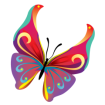 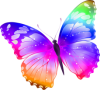 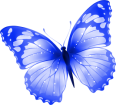 Вернуться в начало